Устно
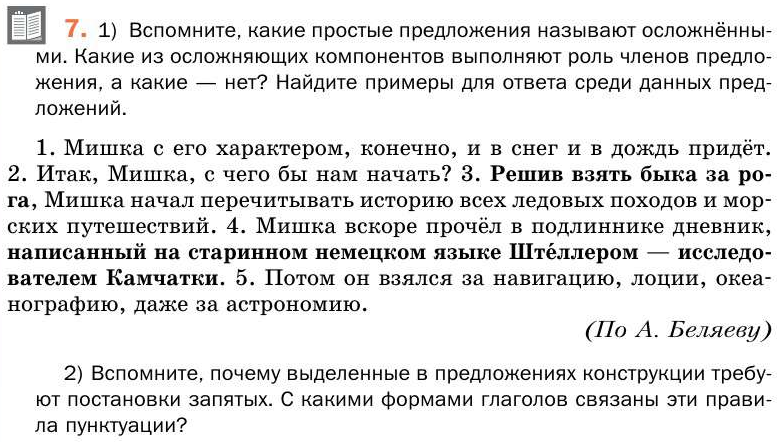 Стр. 285-286 читать. Составить конспект в справочнике. Знать содержание.
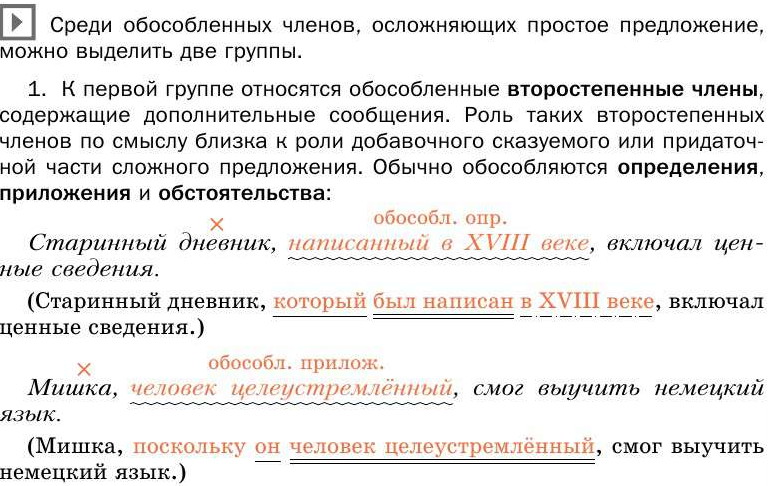 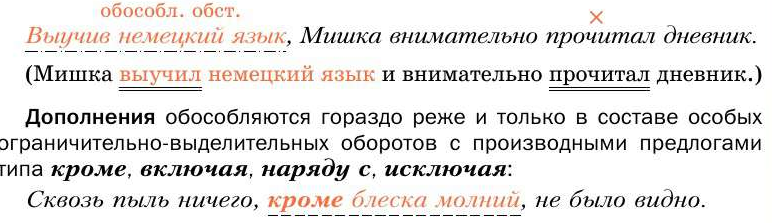 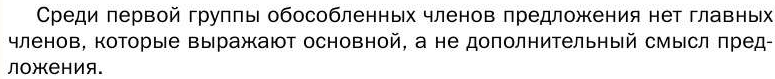 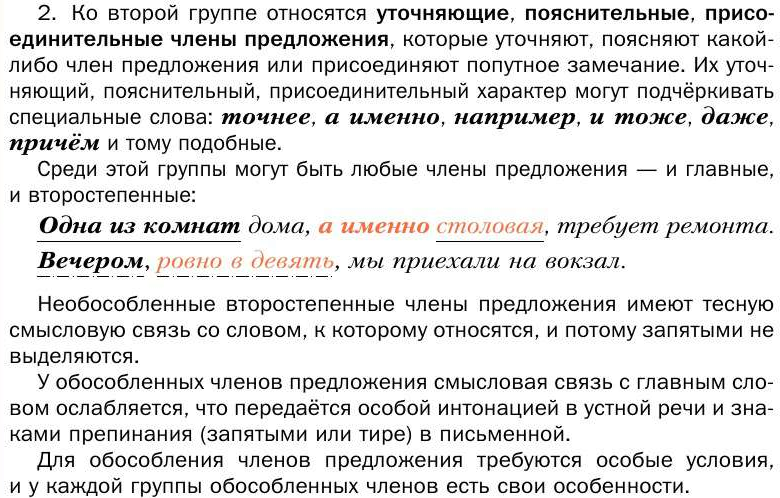 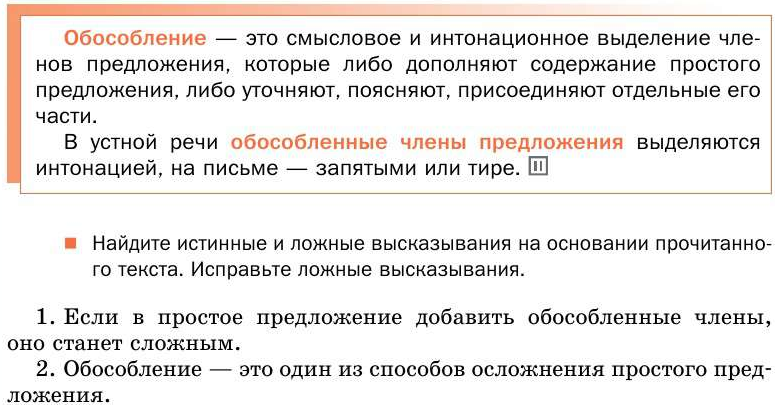 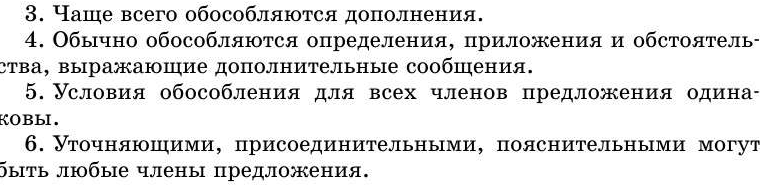 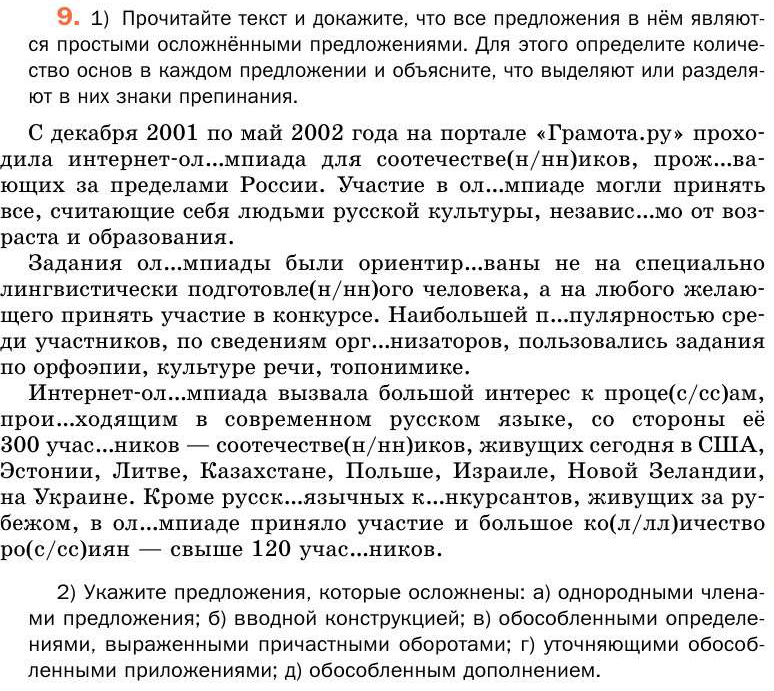 Письменно